Критериалды бағалау – оқушы білімін нақты бағалау
«Санамақ» ойыны әідісімен топқа бөліну.
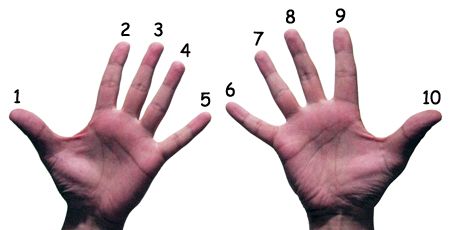 Ойын бастаушы қатысушыларды  1 – N-ге дейін санайды. N-ші болған адам бірінші топқа барады. Келесі N-ші адам екінші топқа барады. т.с.с.
Сізге сынып оқушыларының үй тапсырмасын, сыныптағы тапсырмаларды, қосымша тапсырмаларды, оқушының сабаққа дайындық жағдайы т.б. жазылған ақпарат берілді. Сол ақпарат бойынша әр оқушының  жұмысын бағалап көріңіз.
№1 Оқуышлардың білім туралы жалпы ақпрарат:
Неліктен осы бағаны қойдыңыз?
Жұмысты бағалаған кезде қандай сезімде болдыңыз?
Сіздің сабағыңызда оқушылар не үшін баға алғанын біледі ме? Қалай және қайдан біледі?
Сергіту сәті:
Дискриптор.     Бағалау критериі.
Қолдарыңыздағы парақты осы слайттағы ақпаратпен  толықтырыңыз.
Осы дискрипторды пайдаланып, көрсетілген критерийлер бойынша алдынғы оқушыларды тағы бір рет бағалап көріңіз.
Рефлексия: аты-жөніңіз _______________________